CS4102 AlgorithmsSpring 2022
1
1
1
CS4102 AlgorithmsSpring 2022
Given 5 points, two must share the same quadrant
1
Pigeonhole Principle!
1
2
At a local grocery store,early in the Covid-19 pandemic
The pigeonhole principle enforcing social distancing?!
3
Announcements
This slide set:
Closest-pair of points, Strassen’s Matrix Multiplication
Homework questions, updates

Other questions?
4
Robbie’s Yard
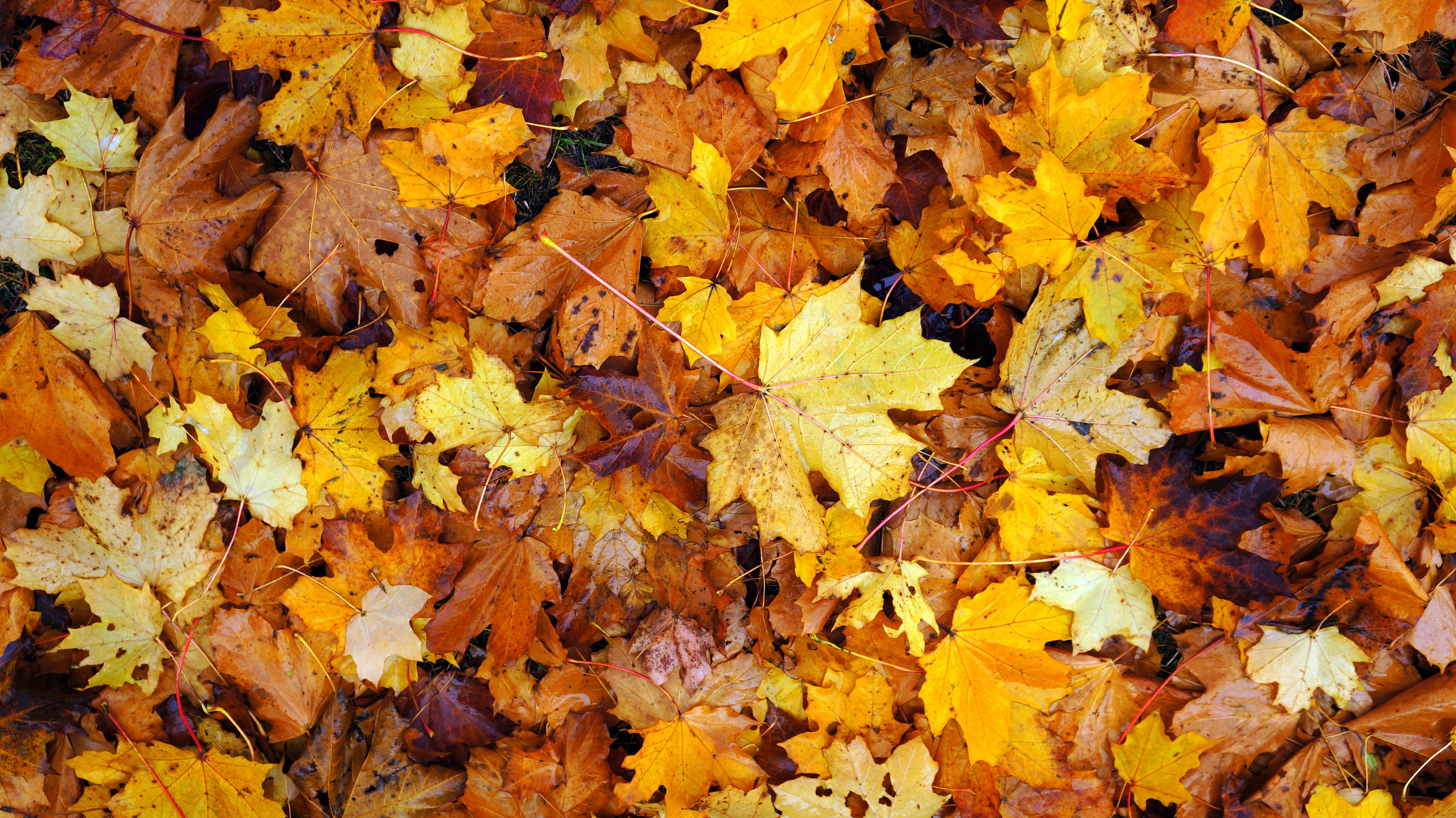 5
Robbie’s Yard
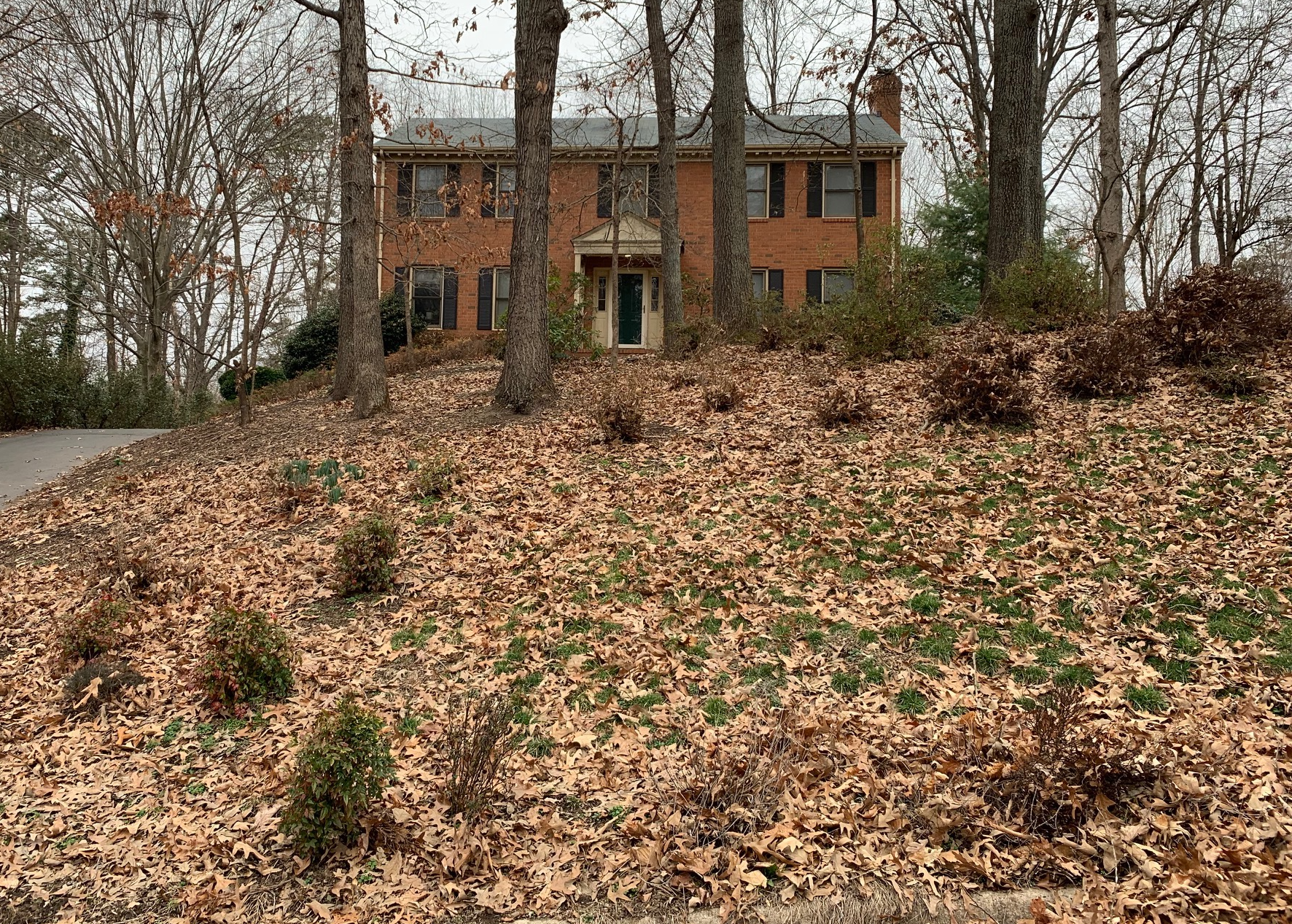 6
There has to be an easier way!
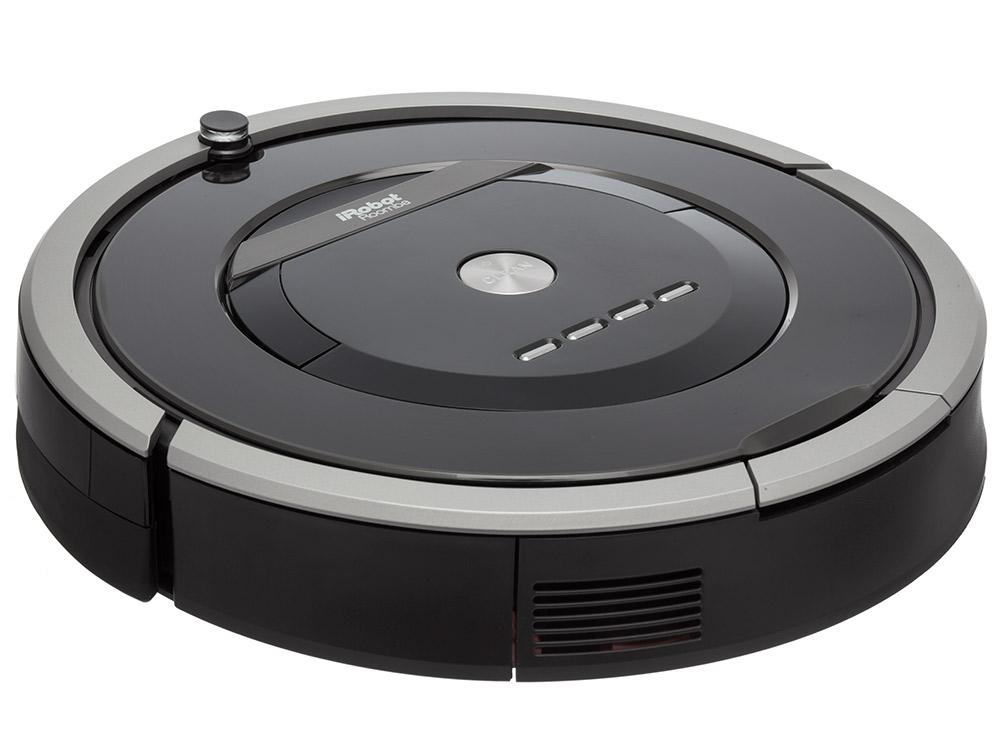 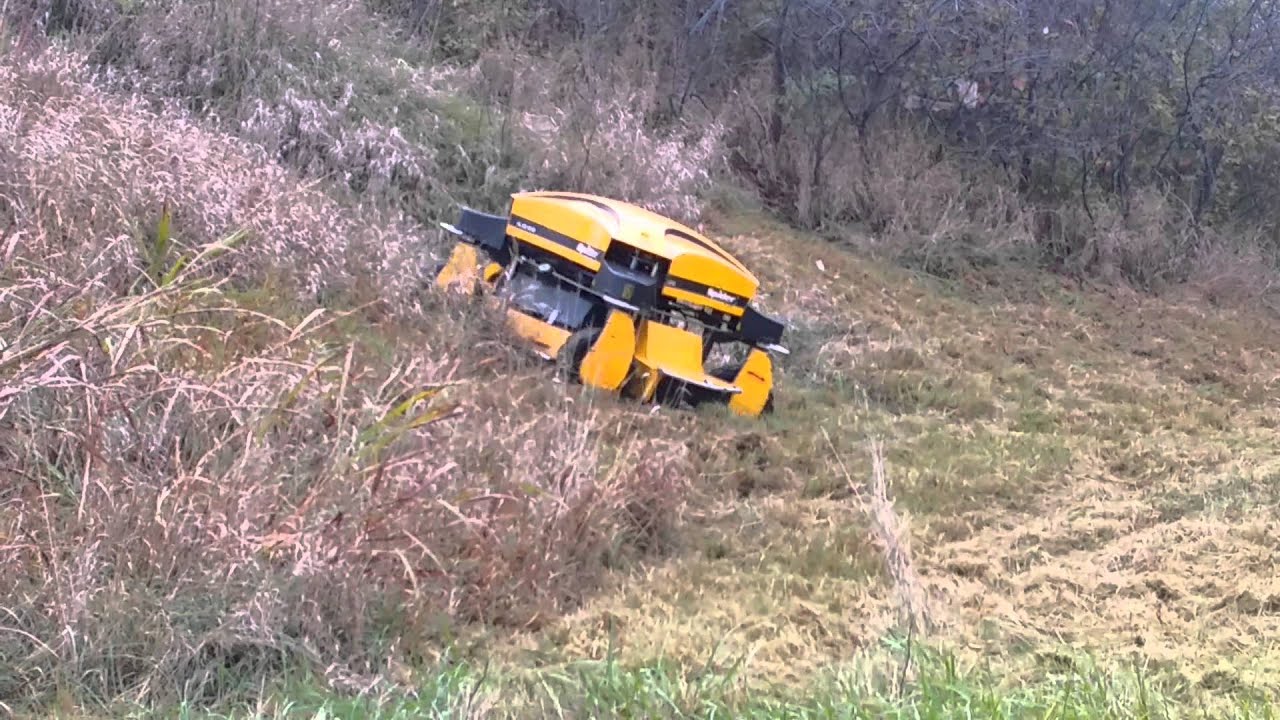 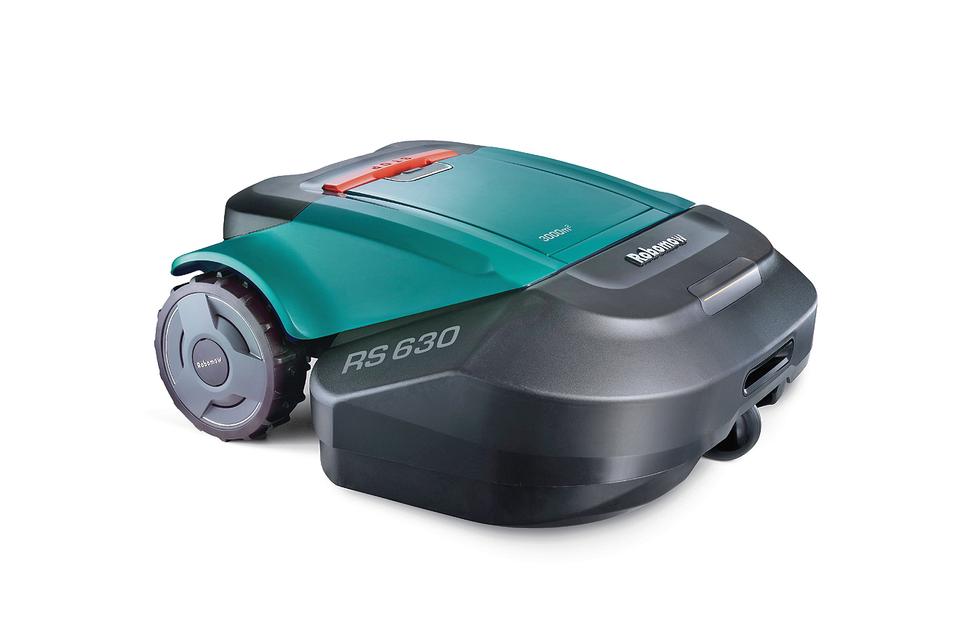 7
Constraints: Trees and Plants
ROBO
mulcher
3000
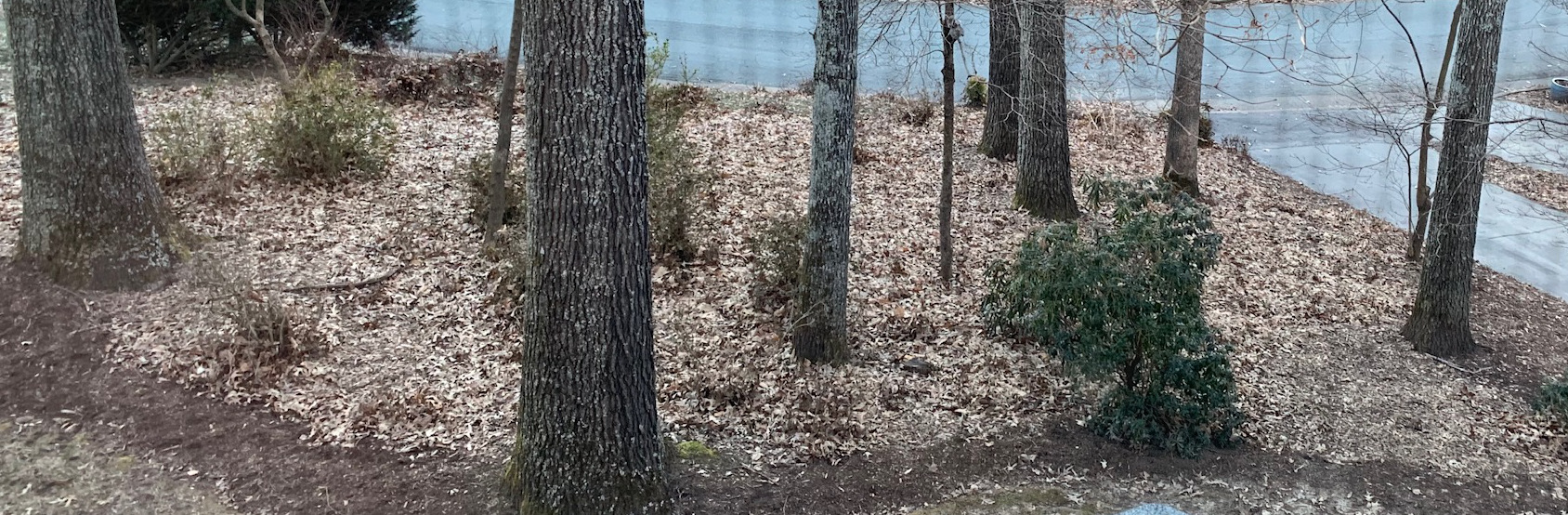 2
1
5
4
6
Need to find:
Closest Pair of Trees - how wide can the robot be?
7
3
8
8
Closest Pair of Points
Given: 
A list of points

Return: 
Pair of points with smallest distance apart
2
1
5
4
6
7
3
8
9
Closest Pair of Points: Naïve
Given: 
A list of points

Return: 
Pair of points with smallest distance apart
2
1
5
4
6
Algorithm:
Test every pair of points, return the closest.
7
3
We can do better!
8
10
Closest Pair of Points: D&C
Divide:
How?
2
1
At median x coordinate
5
Conquer:
4
6
Combine:
7
3
8
11
Closest Pair of Points: D&C
Divide:
2
1
At median x coordinate
5
Conquer:
4
Recursively find closest pairs from Left and Right
6
Combine:
7
3
8
LeftPoints
RightPoints
12
Closest Pair of Points: D&C
Divide:
2
1
At median x coordinate
5
Conquer:
4
Recursively find closest pairs from Left and Right
6
Combine:
7
Return min of Left and Right pairs
?
Problem?
3
8
LeftPoints
RightPoints
13
Closest Pair of Points: D&C
Combine:
2
2 Cases:
1
1. Closest Pair is completely in Left or Right
5
4
6
2. Closest Pair Spans our “Cut”
7
?
Need to test points across the cut
3
8
LeftPoints
RightPoints
14
Spanning the Cut
Combine:
2
2. Closest Pair Spanned our “Cut”
1
Need to test points across the cut
5
4
6
7
3
How many are there?
8
LeftPoints
RightPoints
15
Spanning the Cut
Combine:
2
2. Closest Pair Spanned our “Cut”
1
Need to test points across the cut
4
5
6
7
How many are there?
3
8
LeftPoints
RightPoints
16
Spanning the Cut
Combine:
2
2. Closest Pair Spanned our “Cut”
1
Need to test points across the cut
4
5
We don’t need to test all pairs!
6
7
3
8
LeftPoints
RightPoints
17
Our Strategy for Combine Step
18
#1: Showing k=15 is Valid
19
Reducing Search Space
Combine:
2. Closest Pair Spanned our “Cut”
Need to test points across the cut
Each cubby will have at most 1 point!
20
Reducing Search Space
Combine:
2. Closest Pair Spanned our “Cut”
Need to test points across the cut
13
14
15
11
9
10
12
6
7
8
5
7
1
3
2
4
21
#2: Showing k=7 is Valid
22
Reducing Search Space
Combine:
Need to test points across the cut
Let’s draw some examples.
23
Reducing Search Space
Assume you’re checking in increasing y-order, and you’ve reached the first point of the closest pair.
Do you have to look at all points above it to be guaranteed to find the other point and the minimum distance?
No!
Imagine you drew a box with its bottom at point’s y-coordinate.
See Claim #1.
Claim #2: only 8 points can be in the box.
24
Spanning the Cut
Combine:
2
1
2. Closest Pair Spanned our “Cut”
4
5
Only check next 7
6
7
3
8
LeftPoints
RightPoints
25
Closest Pair of Points: Divide and Conquer
2
1
5
4
6
7
?
3
8
LeftPoints
RightPoints
Closest Pair of Points: Divide and Conquer
2
1
5
4
6
7
?
3
8
LeftPoints
RightPoints
Closest Pair of Points: Divide and Conquer
Listing Points in the Runway
Output on Left:
2
1
5
Output on Right:
4
6
7
3
Both of these lists can be computed by a single pass over the lists
8
LeftPoints
RightPoints
29
Closest Pair of Points: Divide and Conquer
Closest Pair of Points: Divide and Conquer
What is the running time?
Closest Pair of Points: D&C
0. Sort points by x
1. Divide: At median x
2
1
2. Conquer: If >2 points Recursively find closest pair on left and right
5
4
3. Combine:
6
a. List points in “runway” in order according to y value
7
b. Compare each point to the next 7/15 above it, save best found
3
8
c. Return min from left, right, and 3b
32
Listing points in “Runway”
Given: y-sorted lists from left and right
Return: y-sorted points in “runway” 
Target run time?
2
1
5
4
Left, sorted by y
Right, sorted by y
6
Merged, sorted by y
7
3
8
7
3
5
7
1
6
4
8
5
6
1
4
2
2
Runway, still sorted by y!
3
8
7
6
5
2
8
33
Run Time
0. Sort points by x
One-time setup cost!
1. Divide: At median x
2. Conquer: If >2 points, Recursively find closest pair on left and right
3. Combine:
a. Merge points to sort by y
b. Compare each runway point to the next 7/15 runway points, save closest pair
Case 2!
c. Return y-sorted points and min from left, right, and 3b
34
Matrix Multiplication
35
Matrix Multiplication
Run time?
36
Matrix Multiplication D&C
Divide:
37
Matrix Multiplication D&C
Combine:
Cost of additions
Run time?
38
Matrix Multiplication D&C
Case 1!
We can do better…
39
Matrix Multiplication D&C
Idea: Use a Karatsuba-like technique on this
40
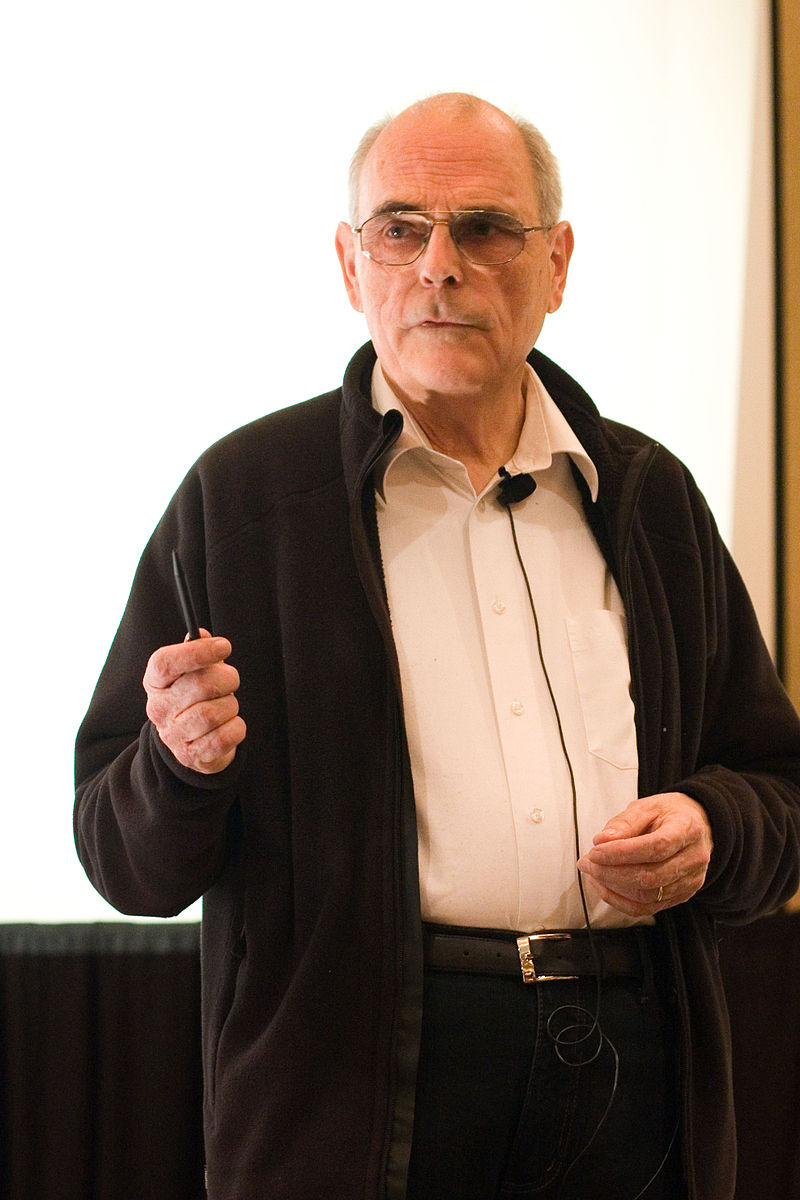 Strassen’s Algorithm
Calculate:
Number Adds.: 18
Number Mults.: 7
41
Strassen’s Algorithm
Case 1!
42
Strassen’s Algorithm
43
Is this the fastest?
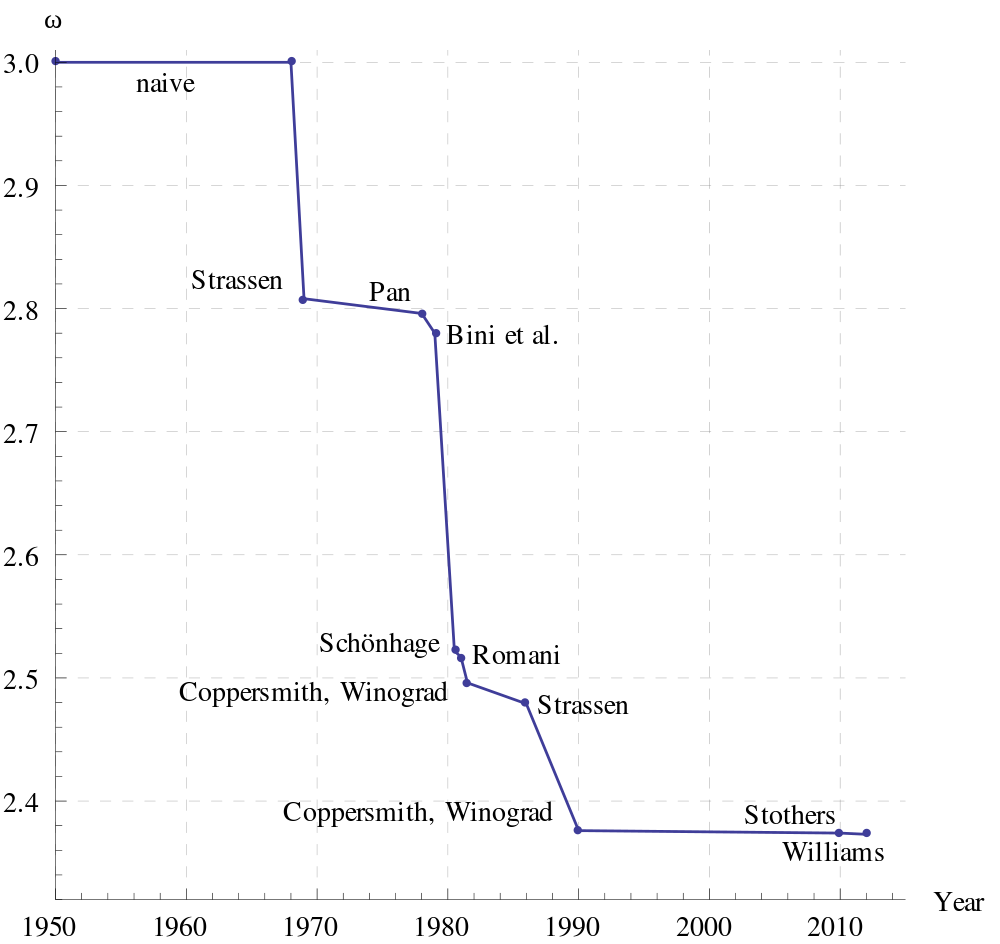 Best possible is unknown
May not even exist!
44